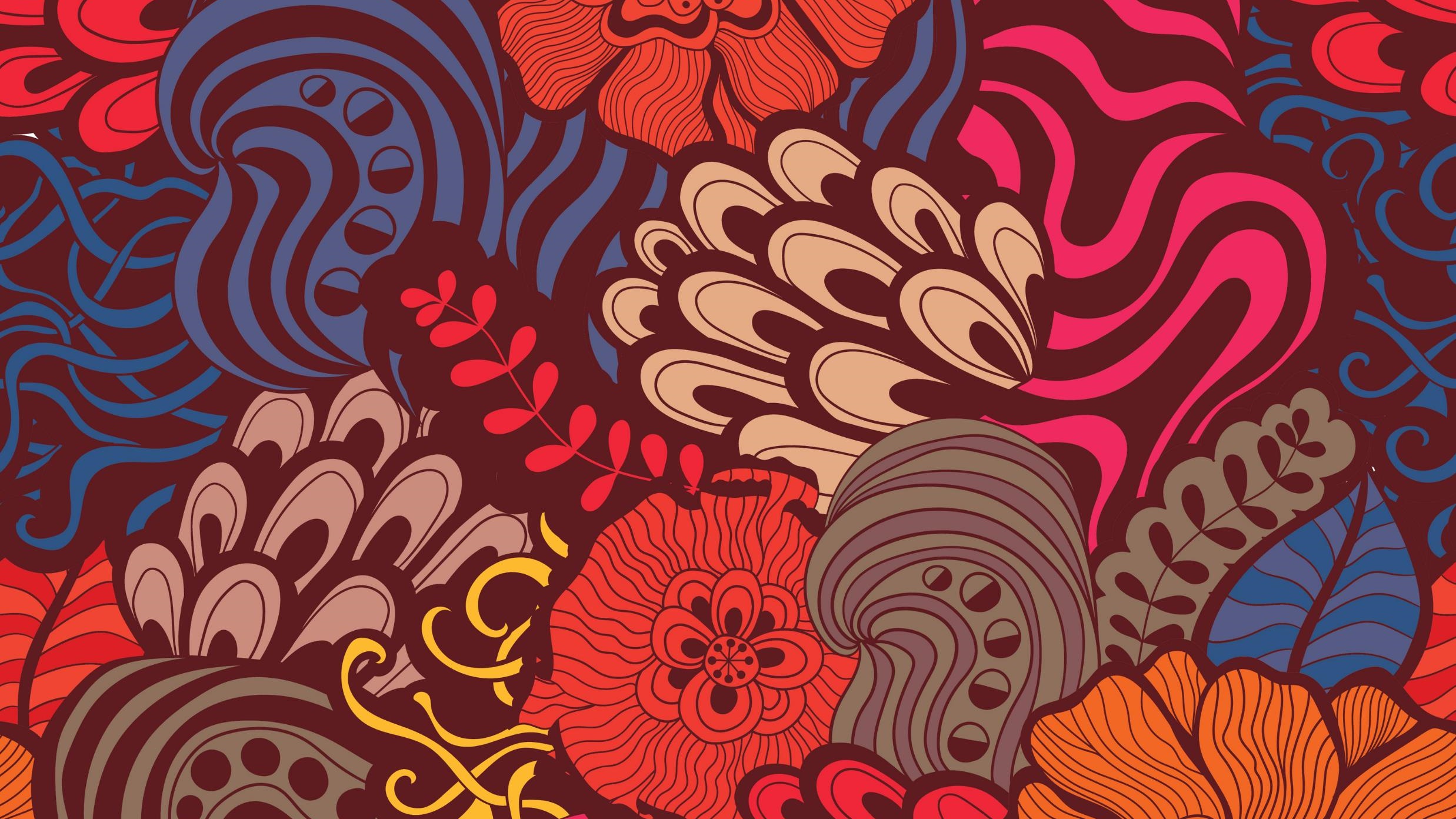 2020 Doodad Shoe sculpture contest
Congratulations Winners!!!
K-2nd Participants
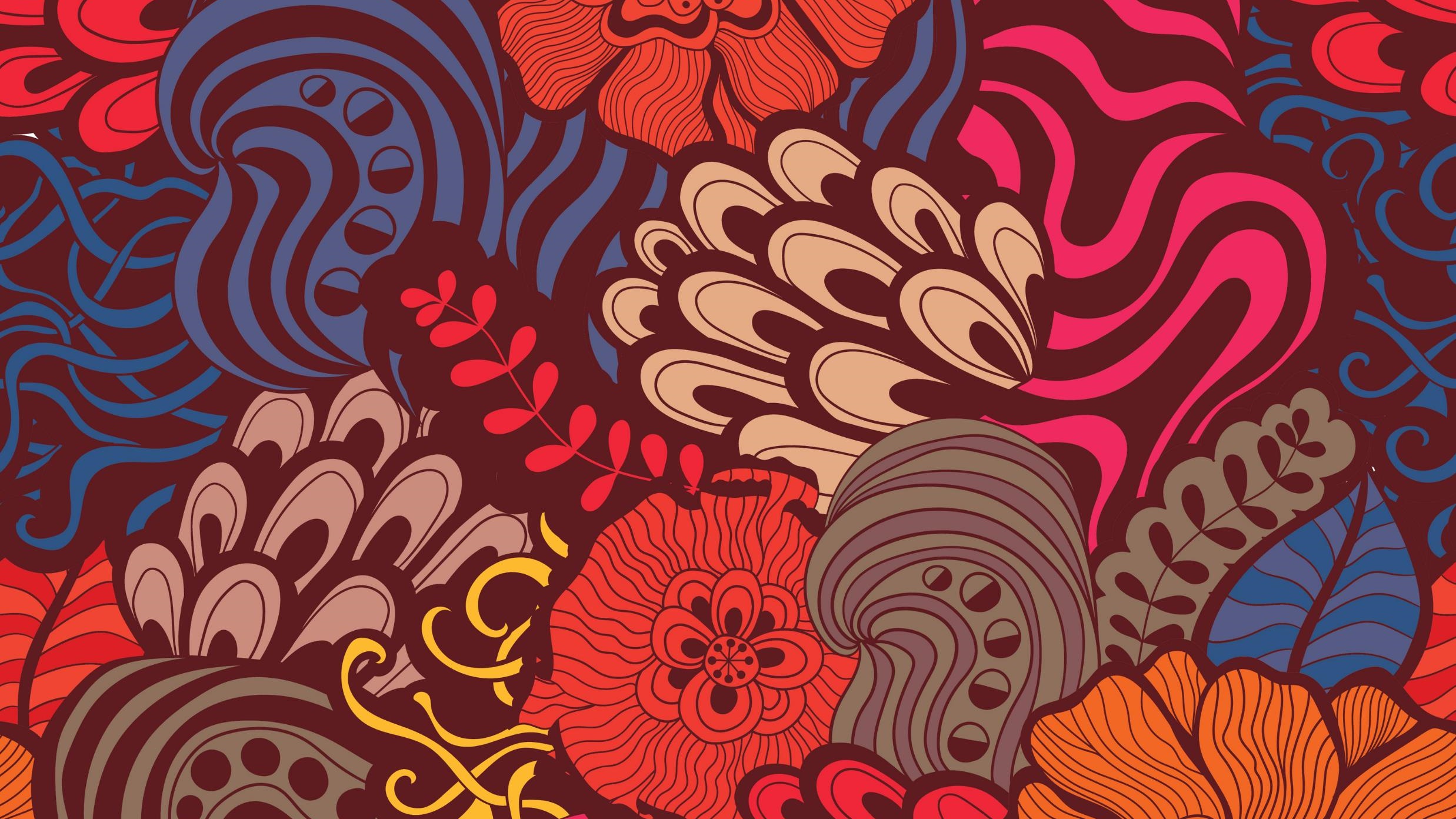 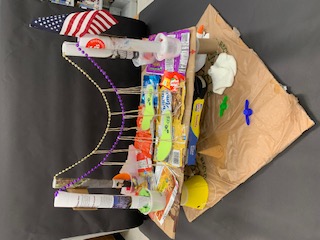 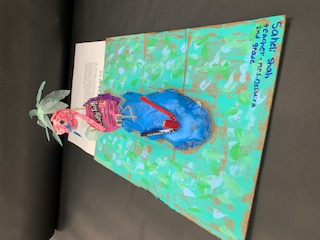 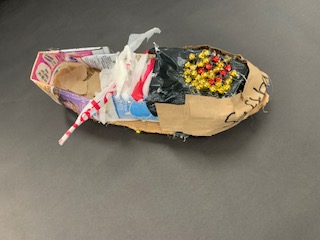 Hannah Gralke and Reese Guida
2nd -DeLucia
Ethan GoldbergKG-Ordonez
Saheli Shah
2nd -DeLucia
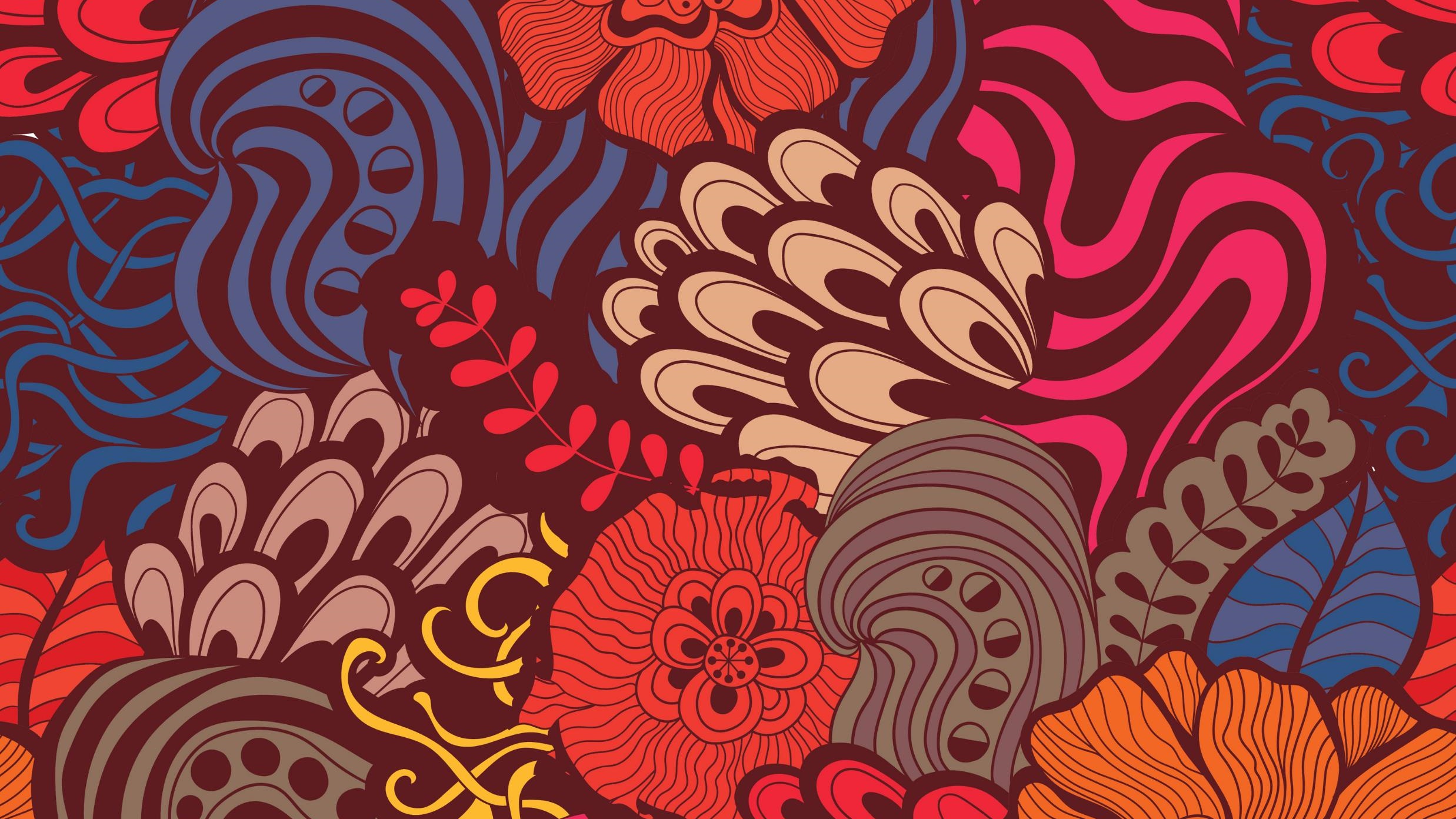 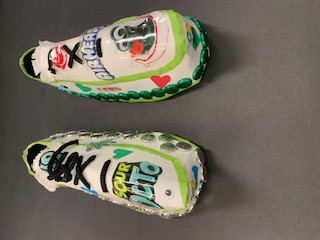 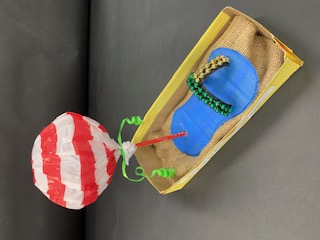 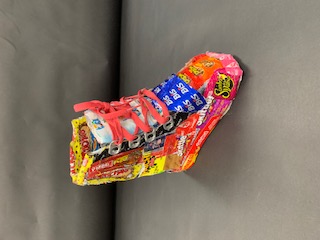 Max Boex
1st -Wolfe
Dina Boukantar2nd-DeLucia
Olivia Rivas-Medeiros
1st -Delcastillo
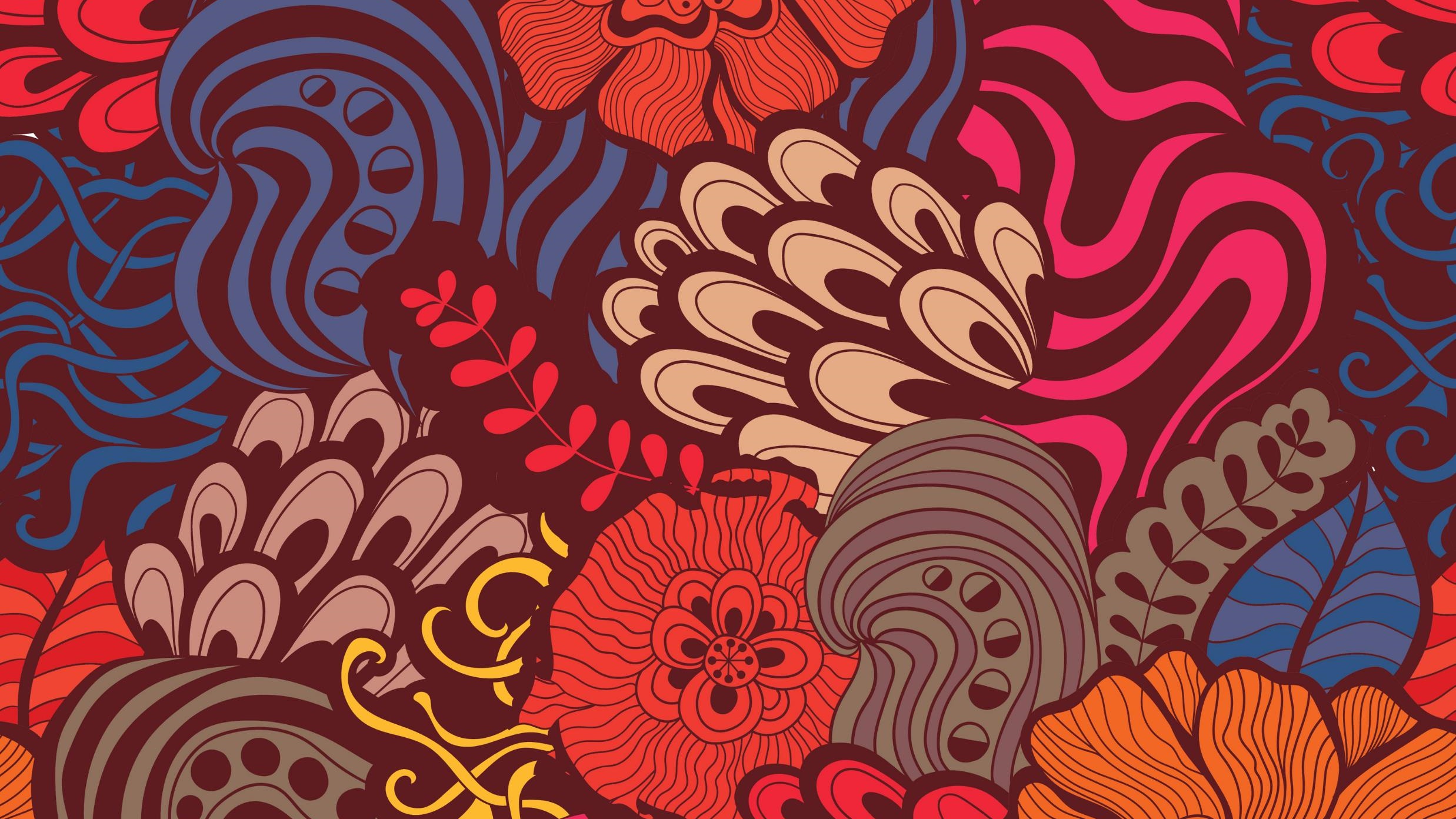 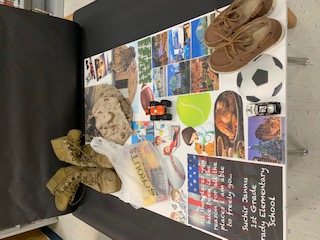 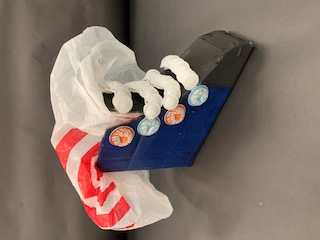 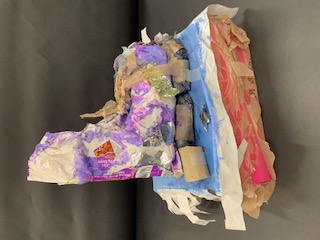 Aaliyah Noor2nd-Price
Suchir Jannu
1st -Delcastillo
Pablo Gomez
2nd -Price
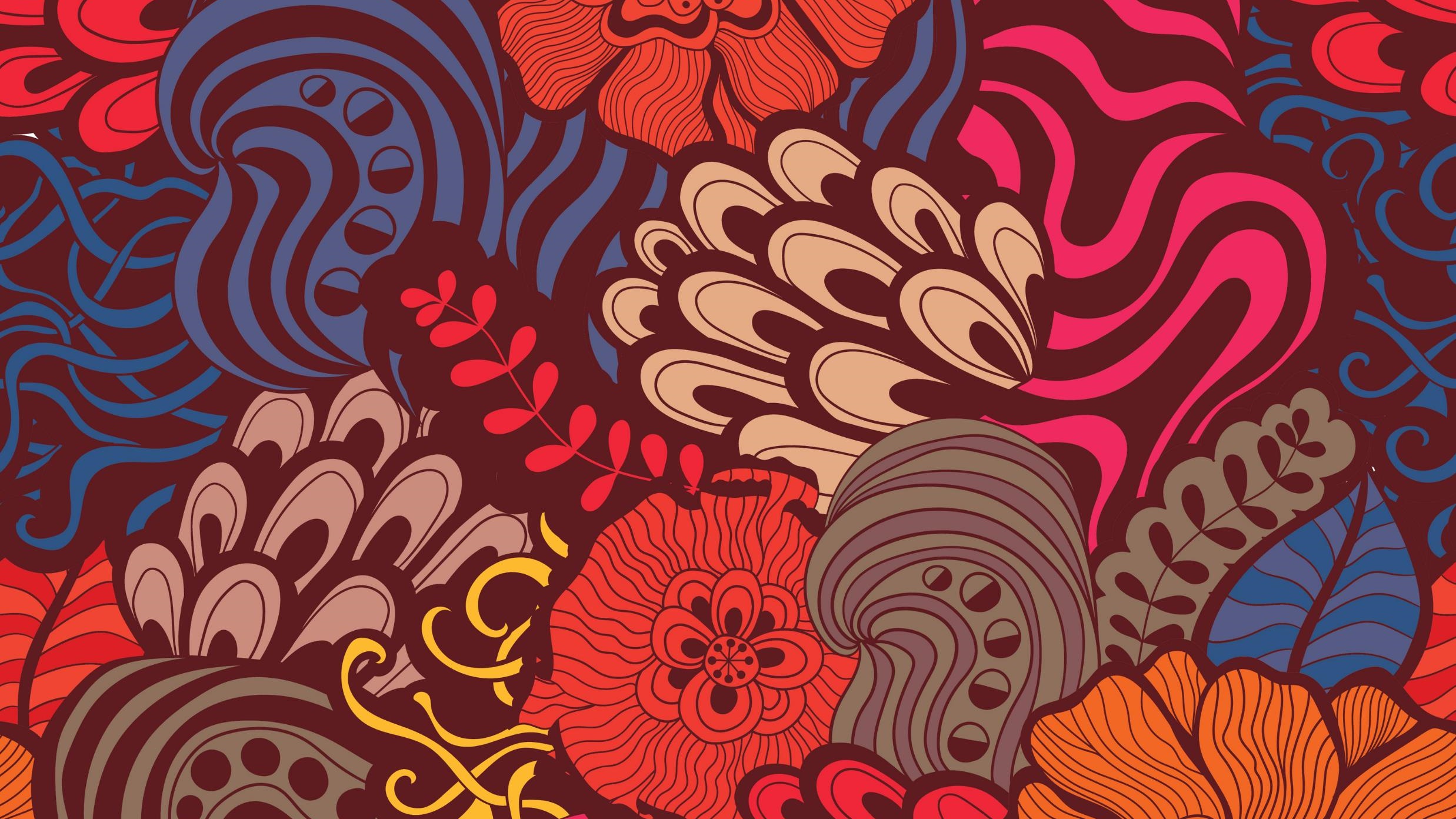 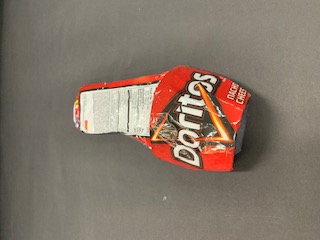 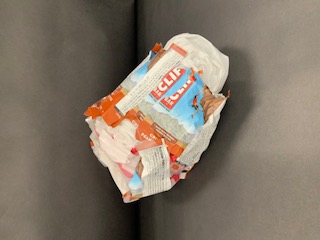 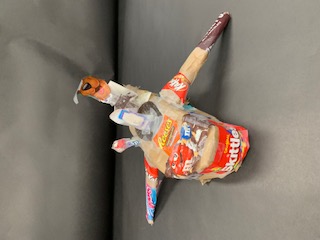 Rayla Beltran2nd-DeLucia
Ellis DeMuro
KG -Finitz
Mackenzie Currea
1st -Wolfe
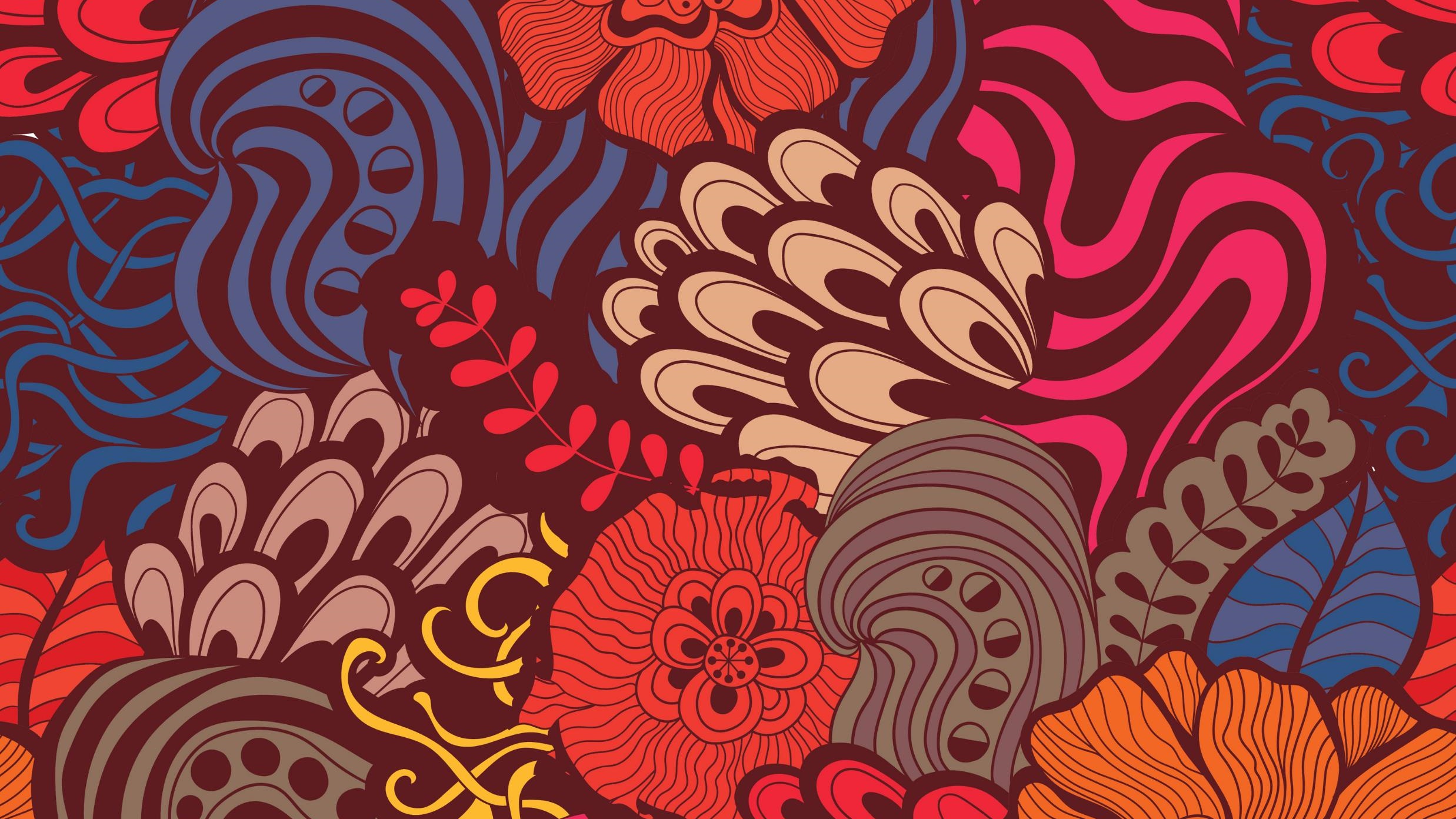 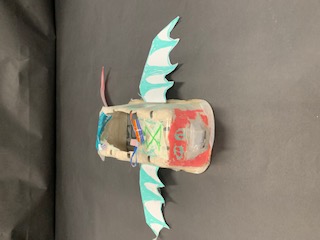 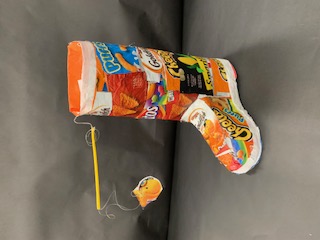 Declan O’Donnell2nd-Buell
Gustavo Rivas-Medeiros1st-Delcastillo
3rd-5th  Participants
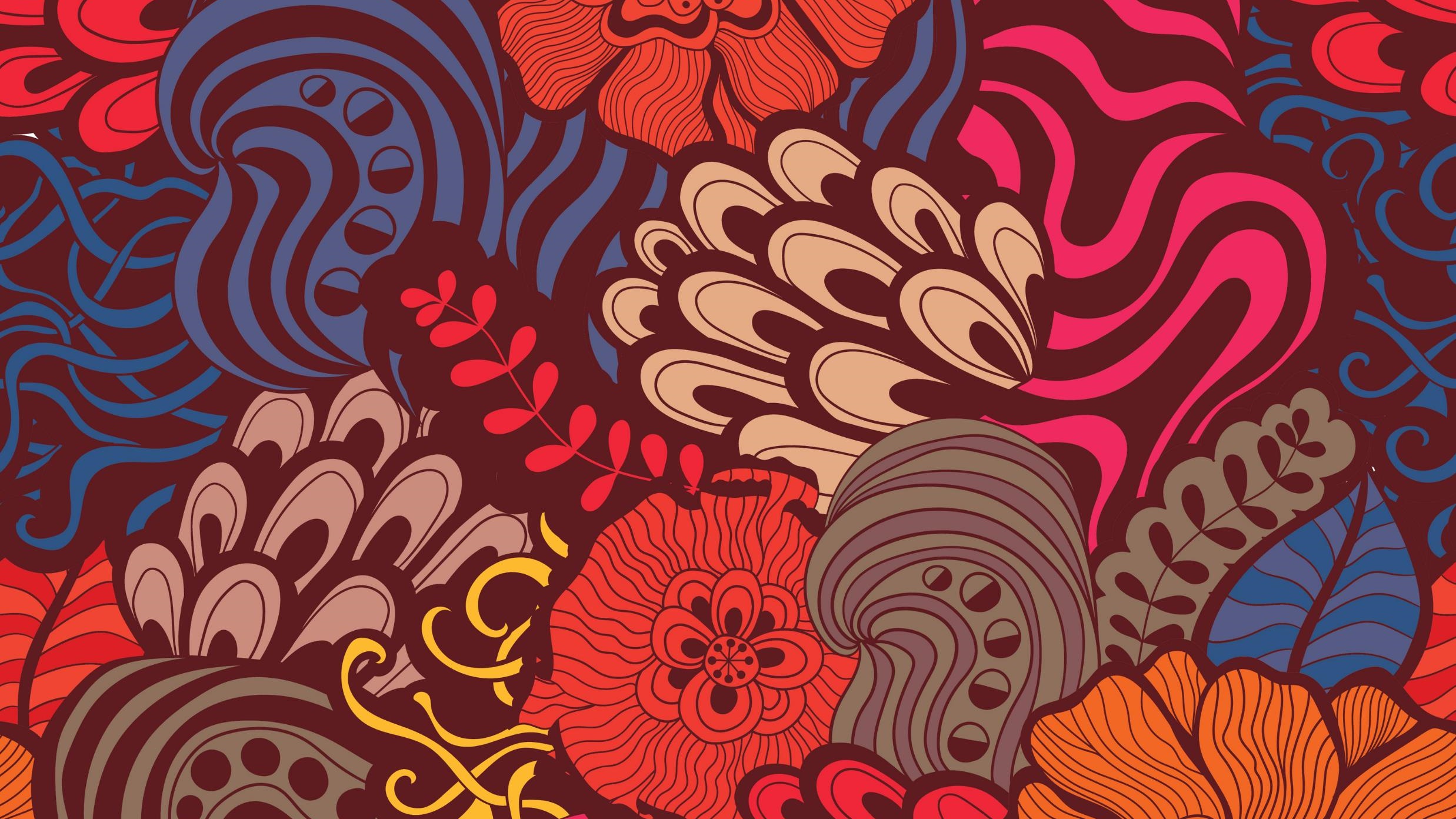 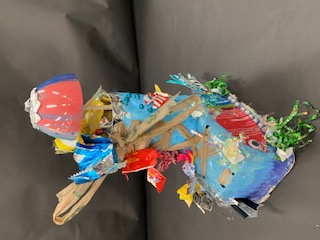 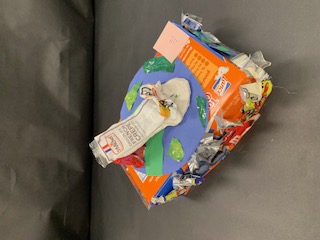 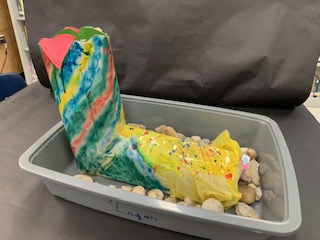 Alexis Logan
4th -Ritter
Gabby Menzer
3rd-Doremus
Luci Dingle and Anabella O’Donnell4th-Dickens
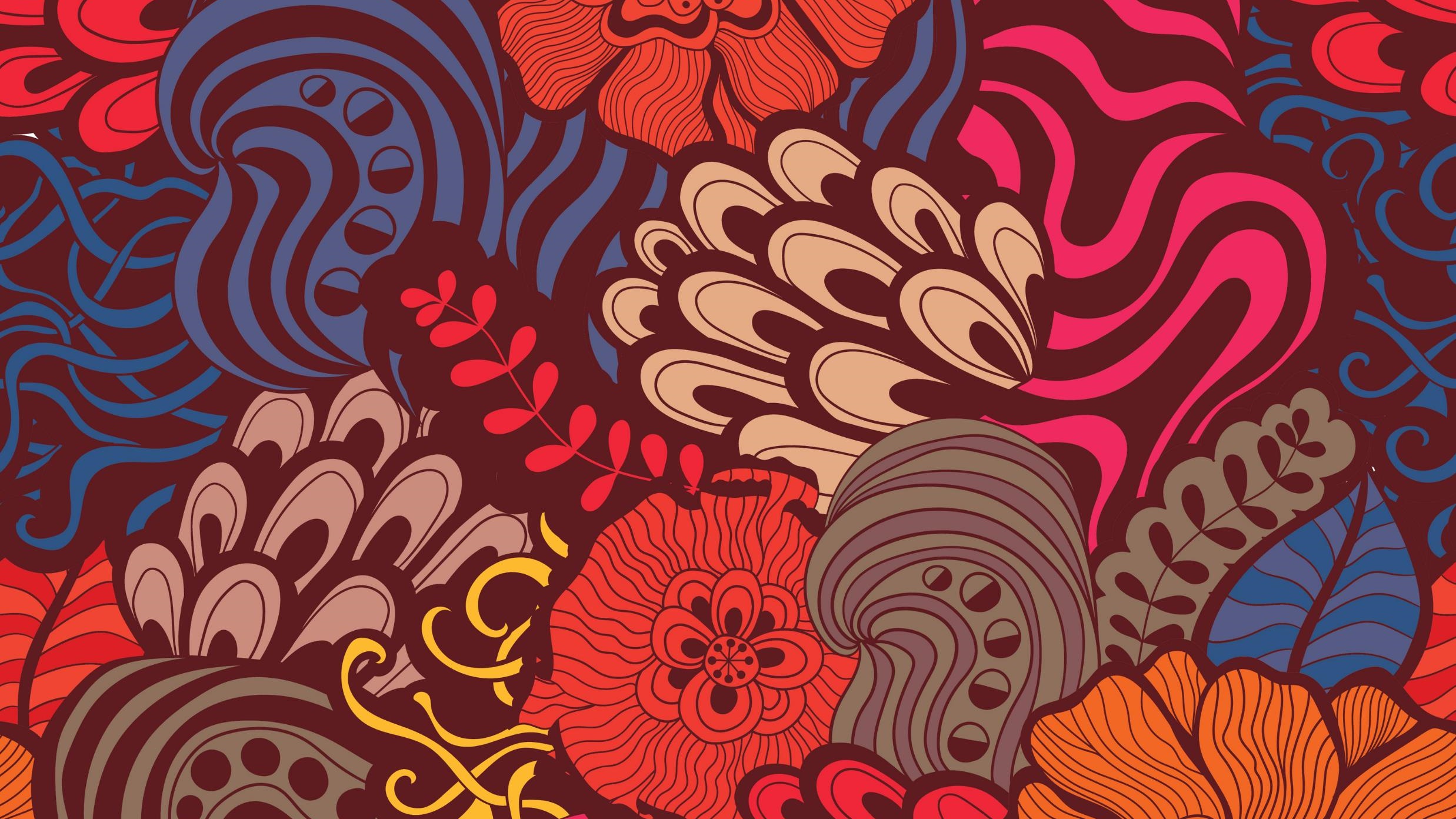 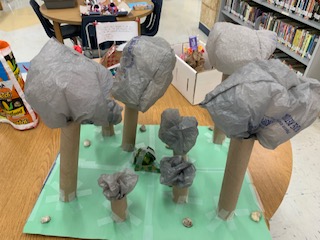 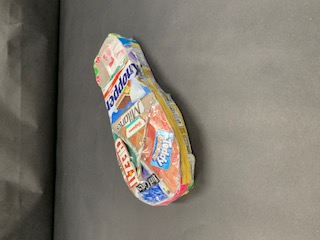 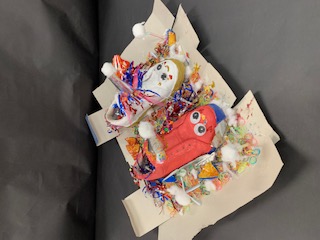 Talia Logan
3rd-Newberry
Yasir Cheban and Mason Kerstettar
3rd -Neldner
Jayleen Rosa 4th-Reyher
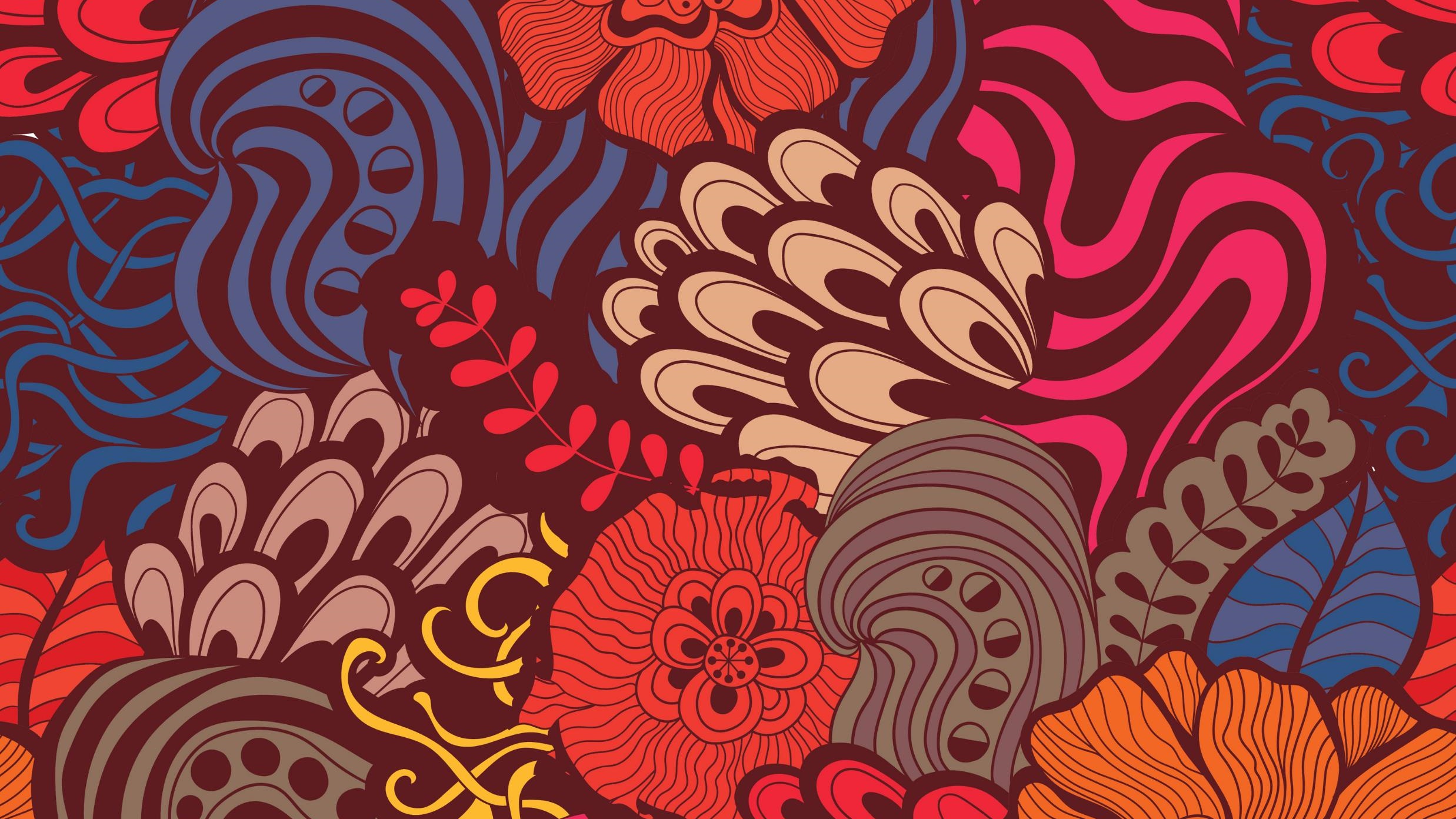 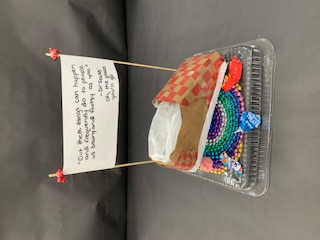 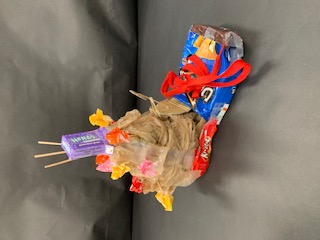 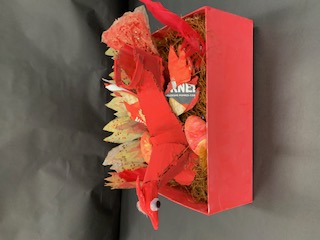 Isabella Boex
3rd-Newberry
Isabella Vertaille and Alessandra Vertailler3rd-Oliva5th-Steel
Matias Currea
3rd-Neldner
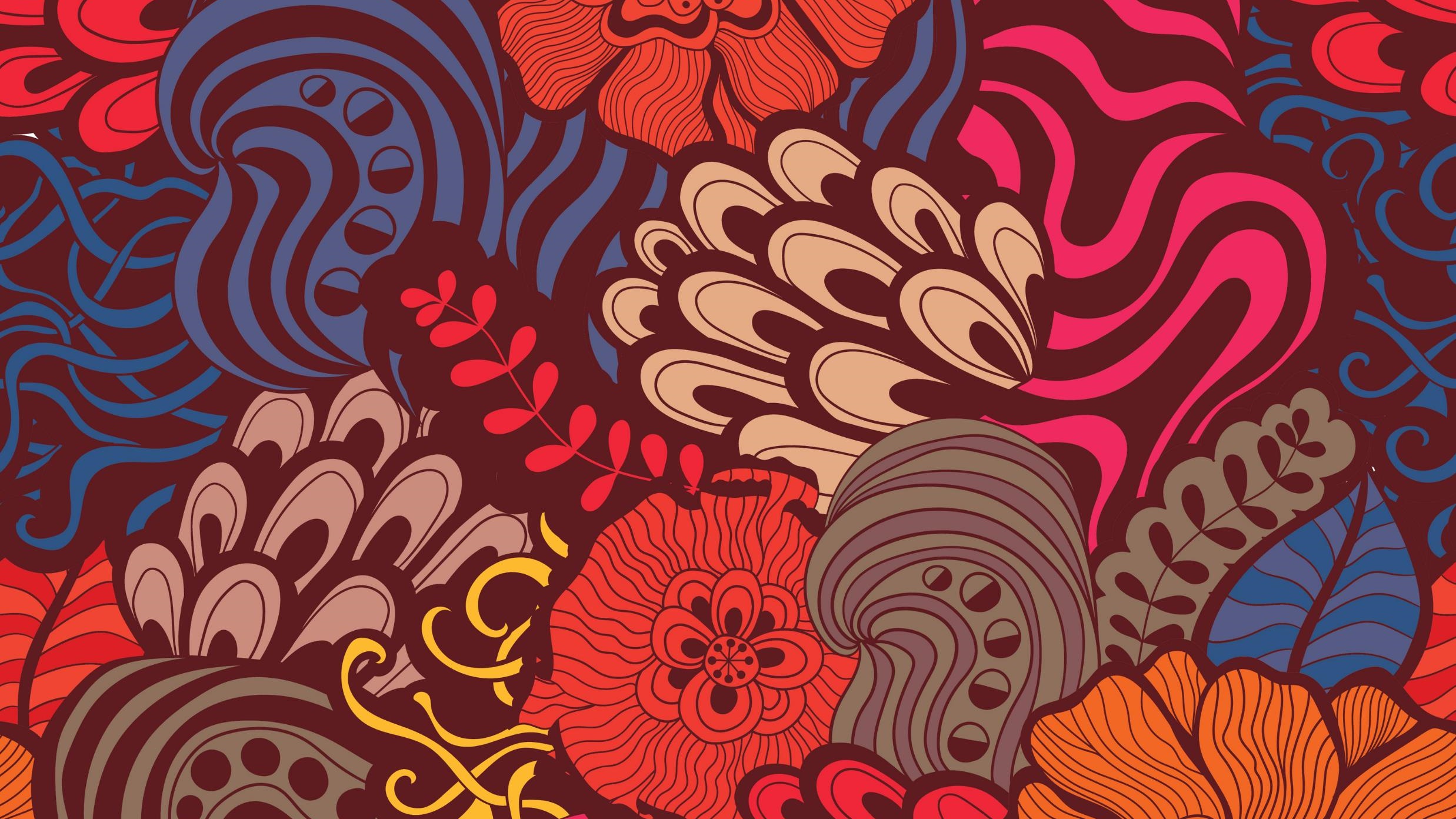 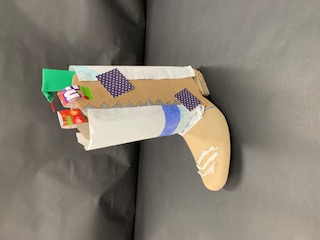 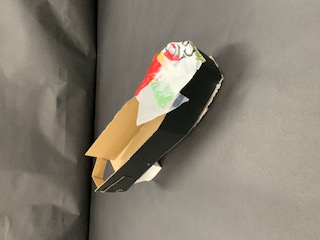 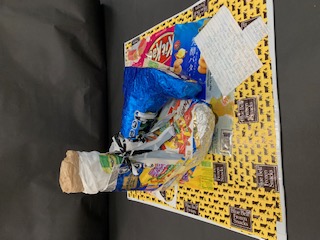 Mason Dotson
3rd-Newberry
Marissa Dotson
4th-Ritter
Amina Devoe5th-Steel
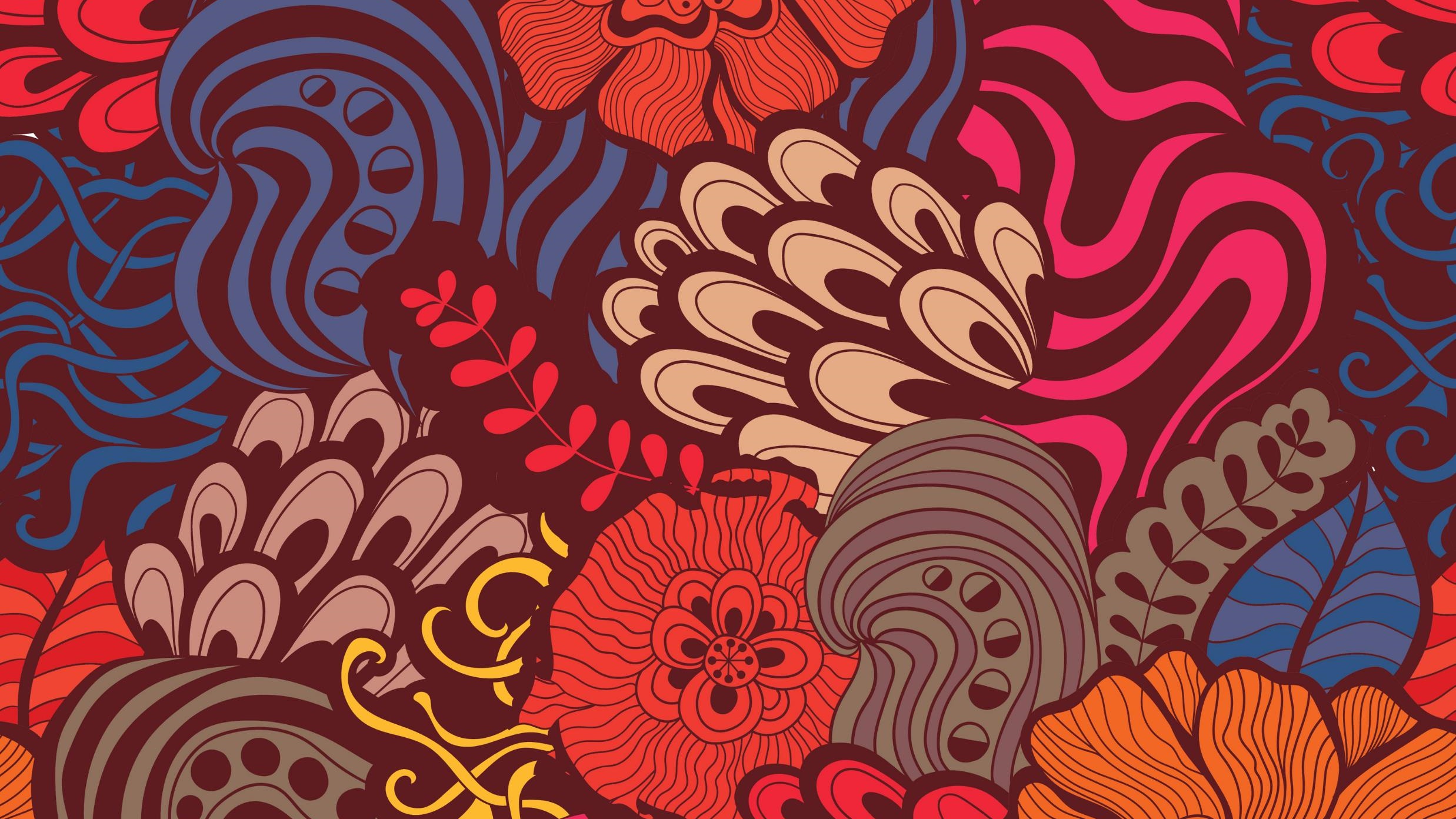 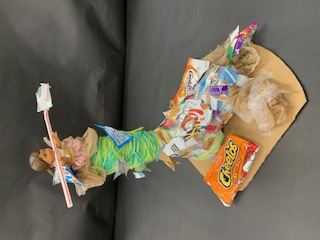 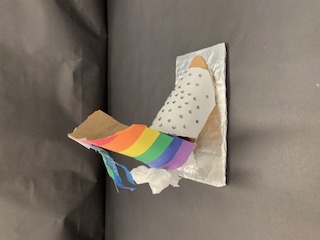 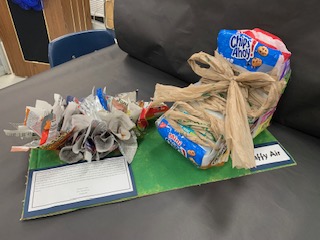 Milania Capo
3rd-Newberry
Aspasia Panos
3rd-Doremus
Kaila Ledford5th-Trupp
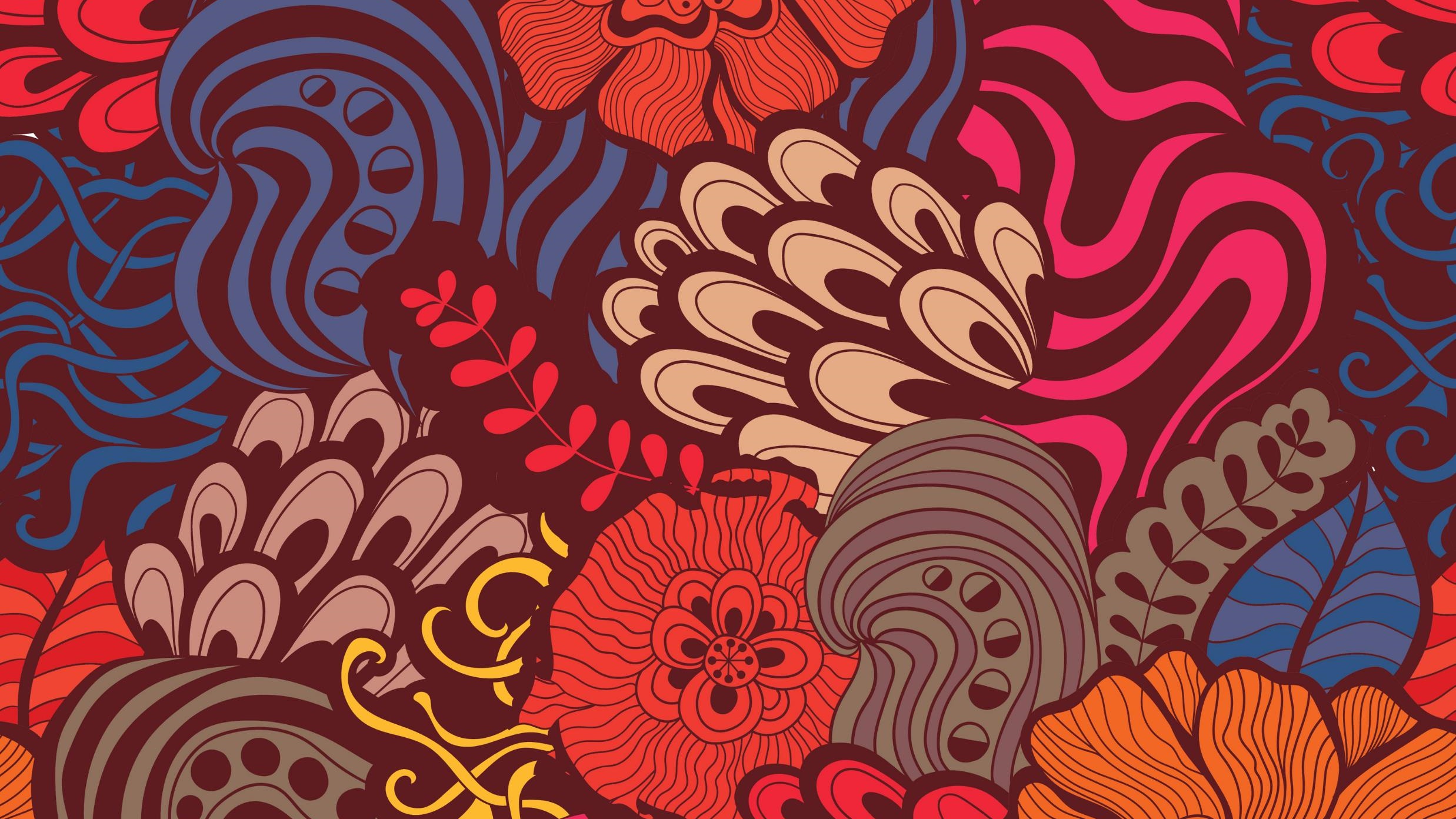 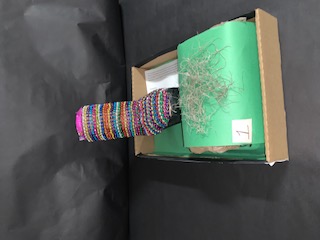 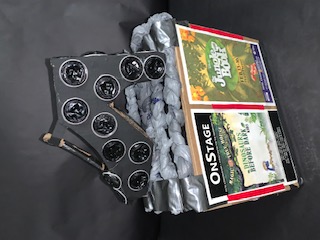 Ana Gomez4th-Ritter
Charlotte Boex
3rd-Newberry
K-2nd Winners
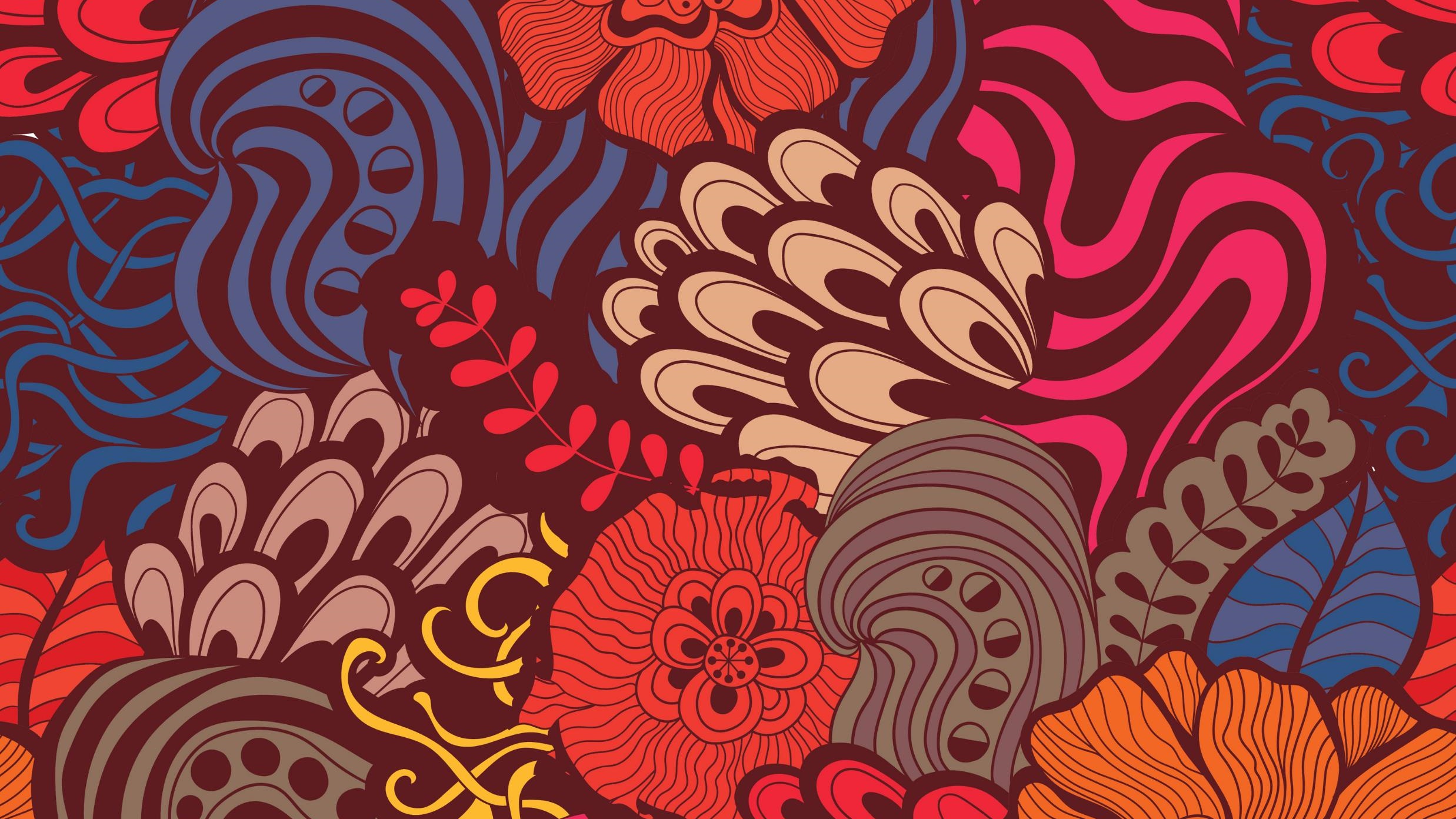 “HONORABLE MENTION”
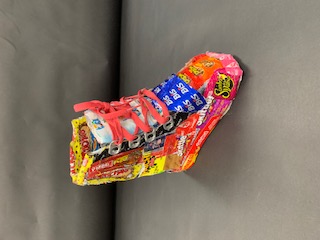 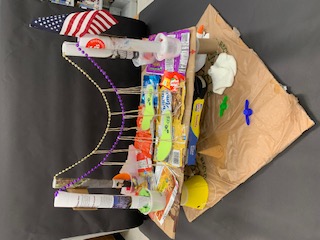 Ethan GoldbergKG-Ordonez
Olivia Rivas-Medeiros
1st -Delcastillo
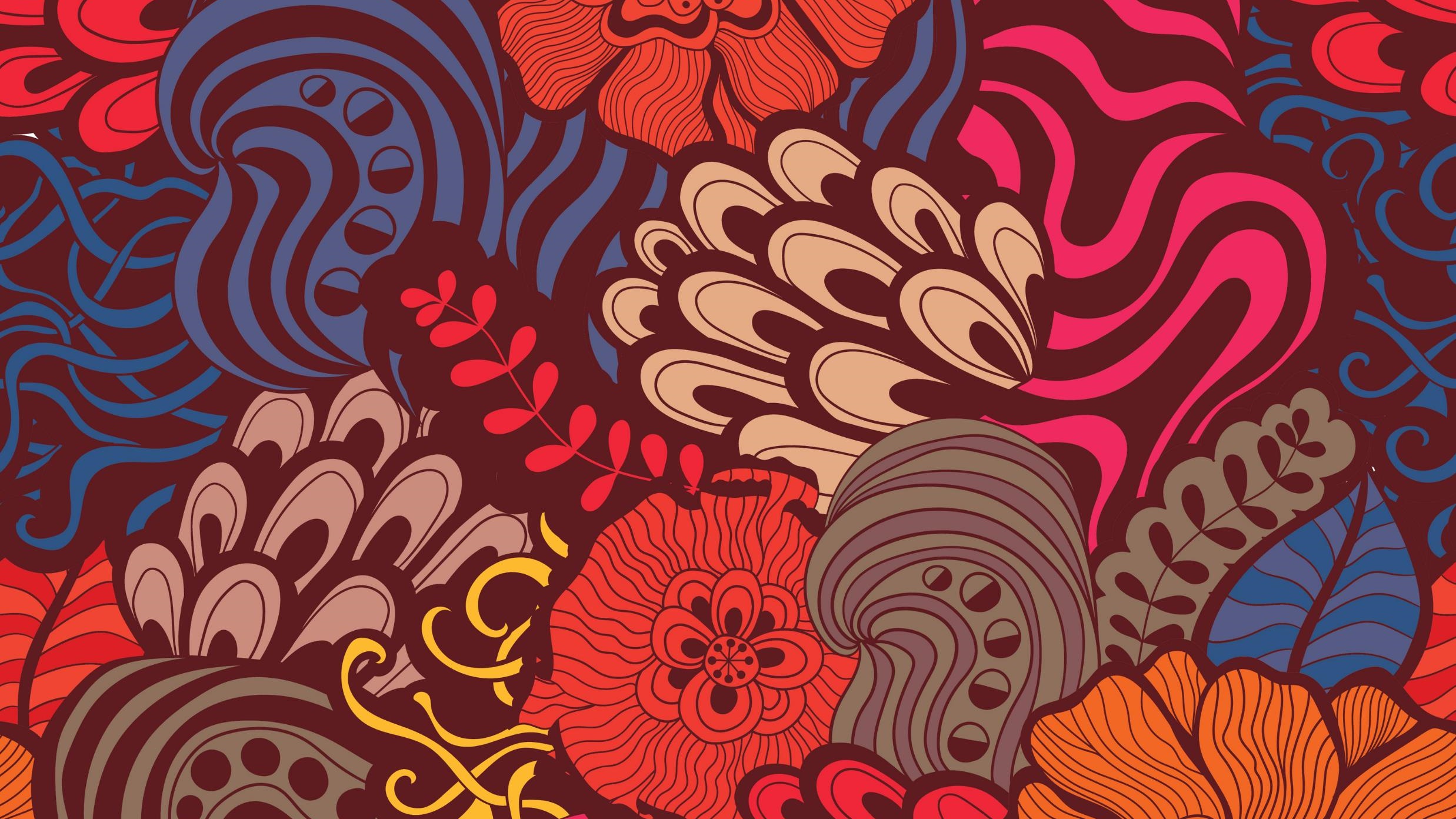 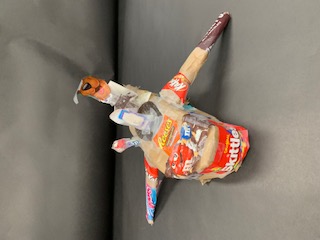 “3RD PLACE”
Mackenzie Currea
1st -Wolfe
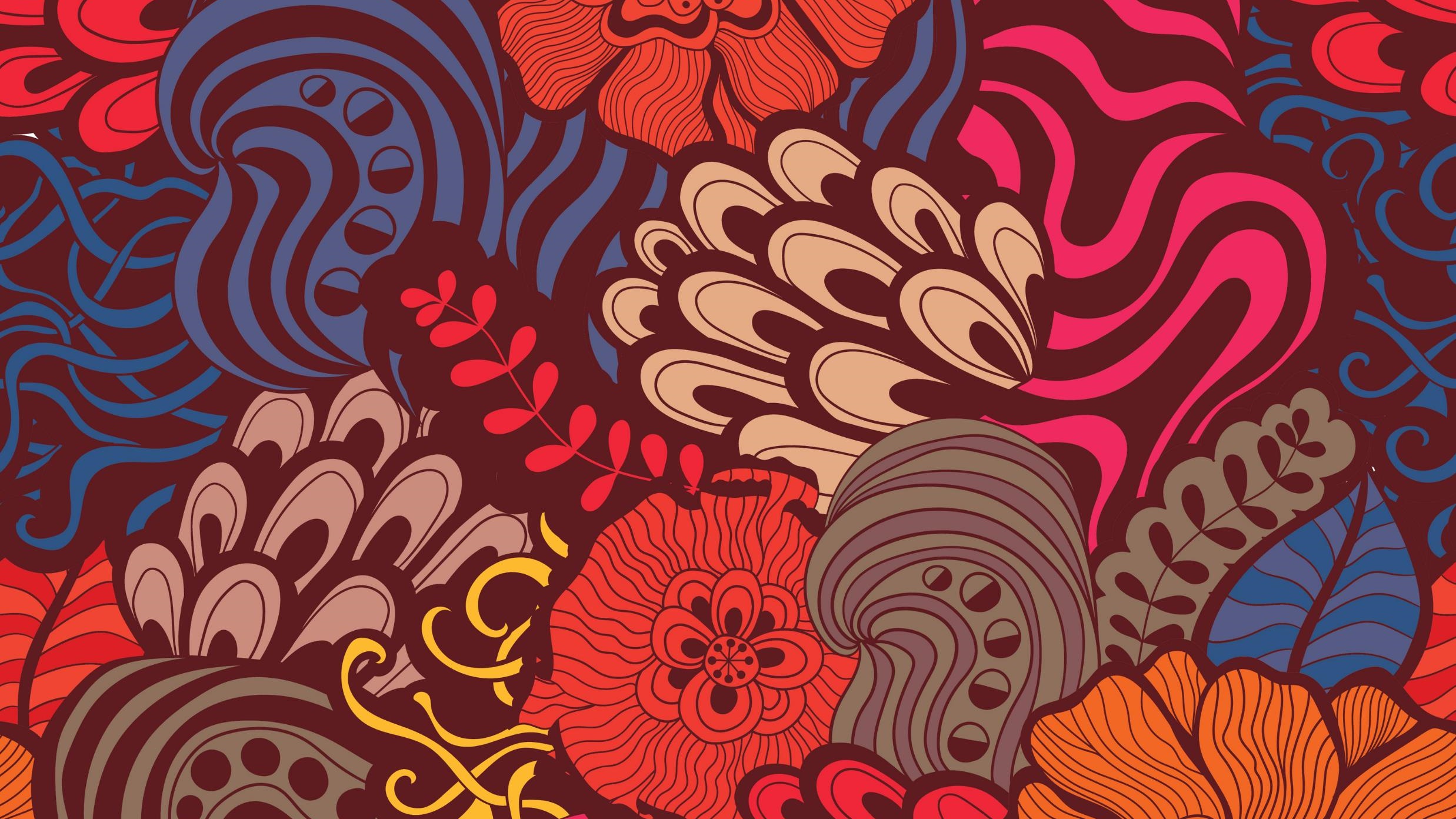 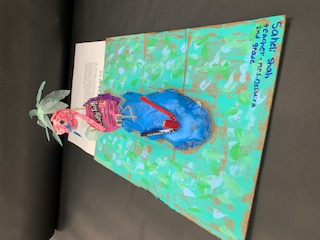 “2ND PLACE”
Saheli Shah
2nd -DeLucia
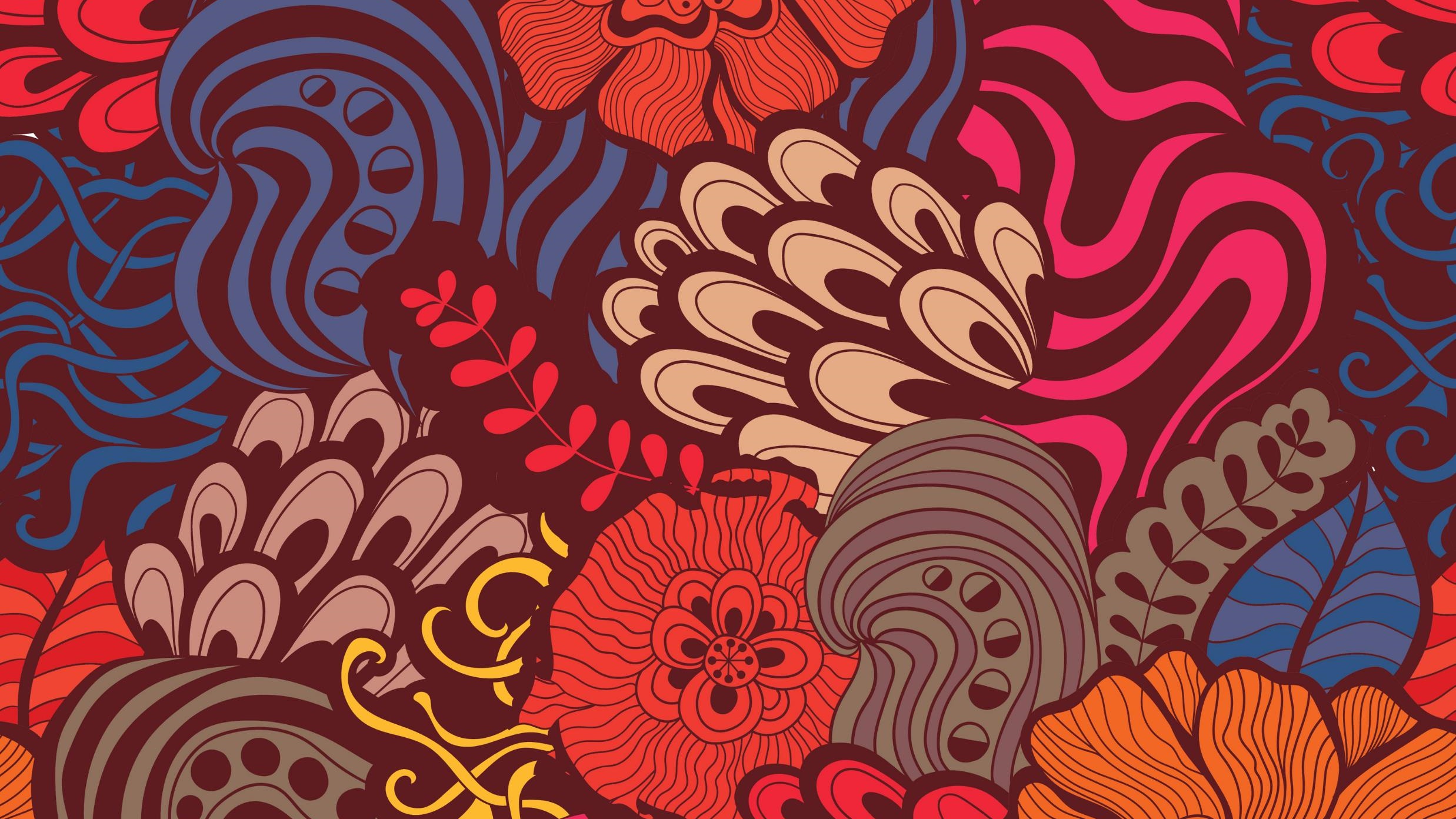 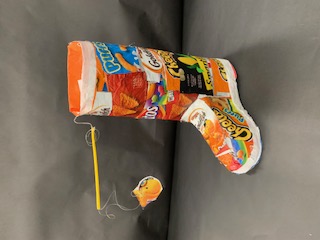 “1ST PLACE”
Gustavo Rivas-Medeiros1st-Delcastillo
3rd-5th Winners
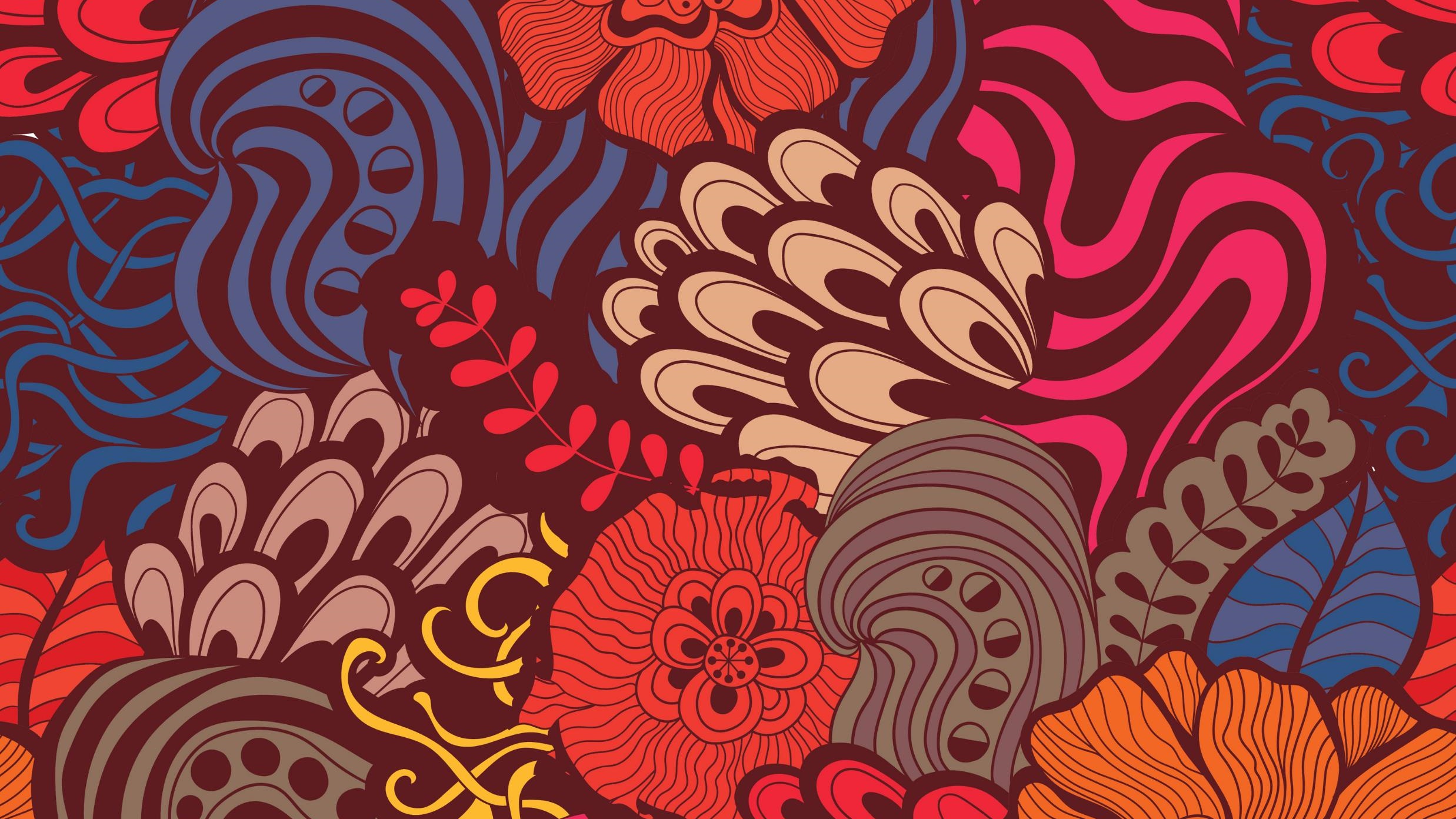 “HONORABLE MENTION”
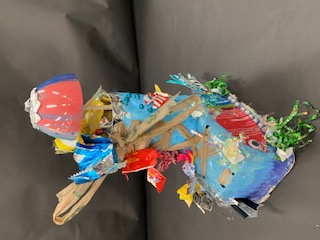 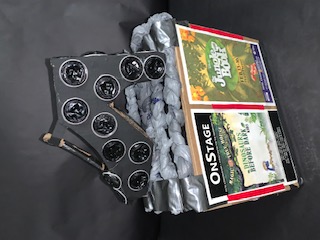 Ana Gomez4th-Ritter
Luci Dingle and Anabella O’Donnell4th-Dickens
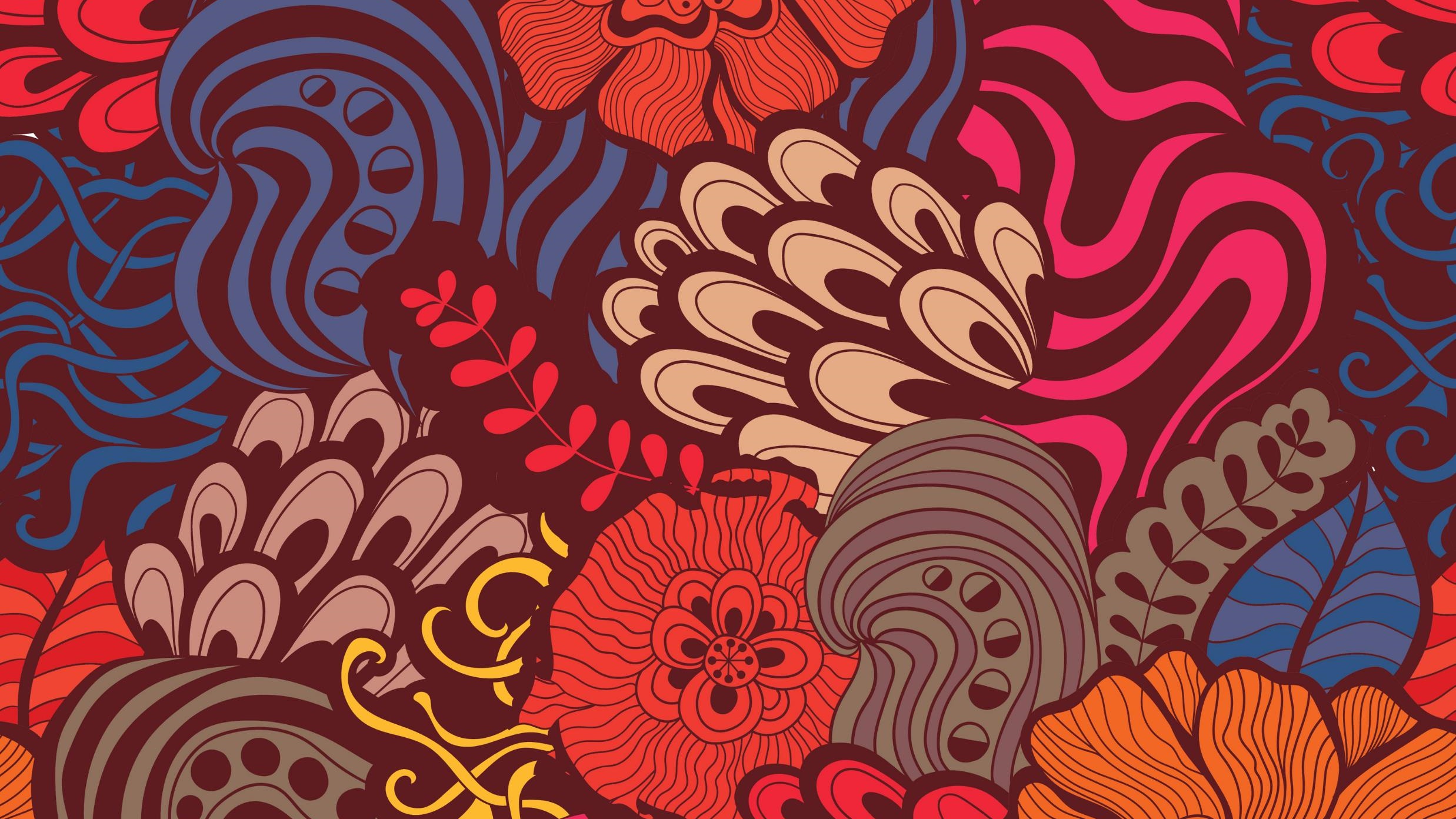 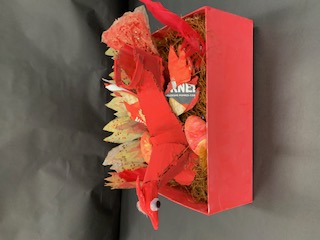 “3RD PLACE”
Isabella Vertaille and Alessandra Vertailler3rd-Oliva5th-Steel
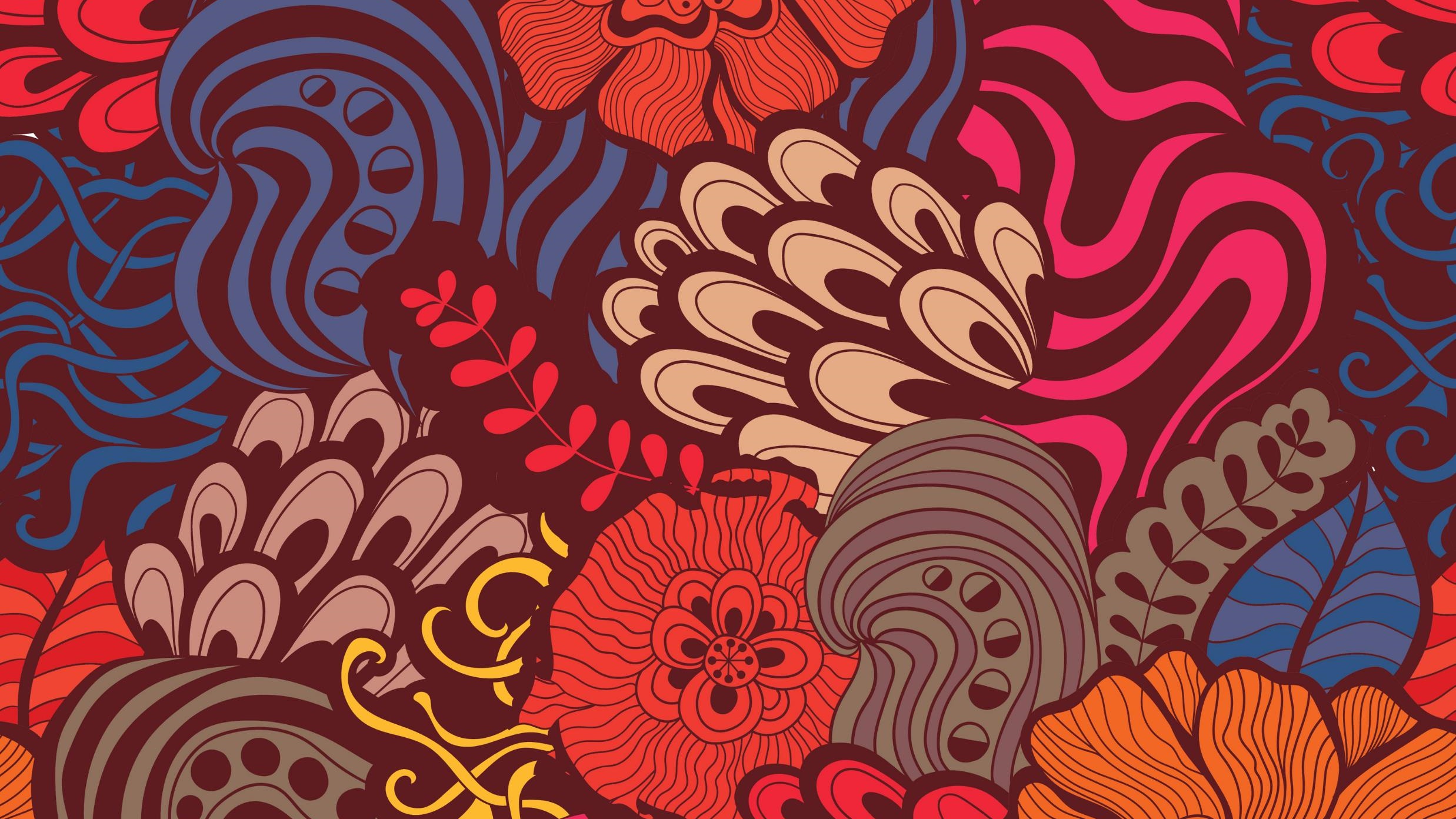 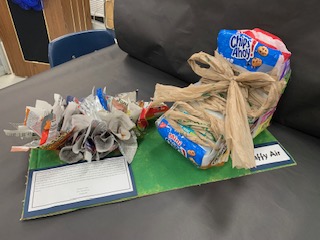 “2ND PLACE”
Milania Capo
3rd-Newberry
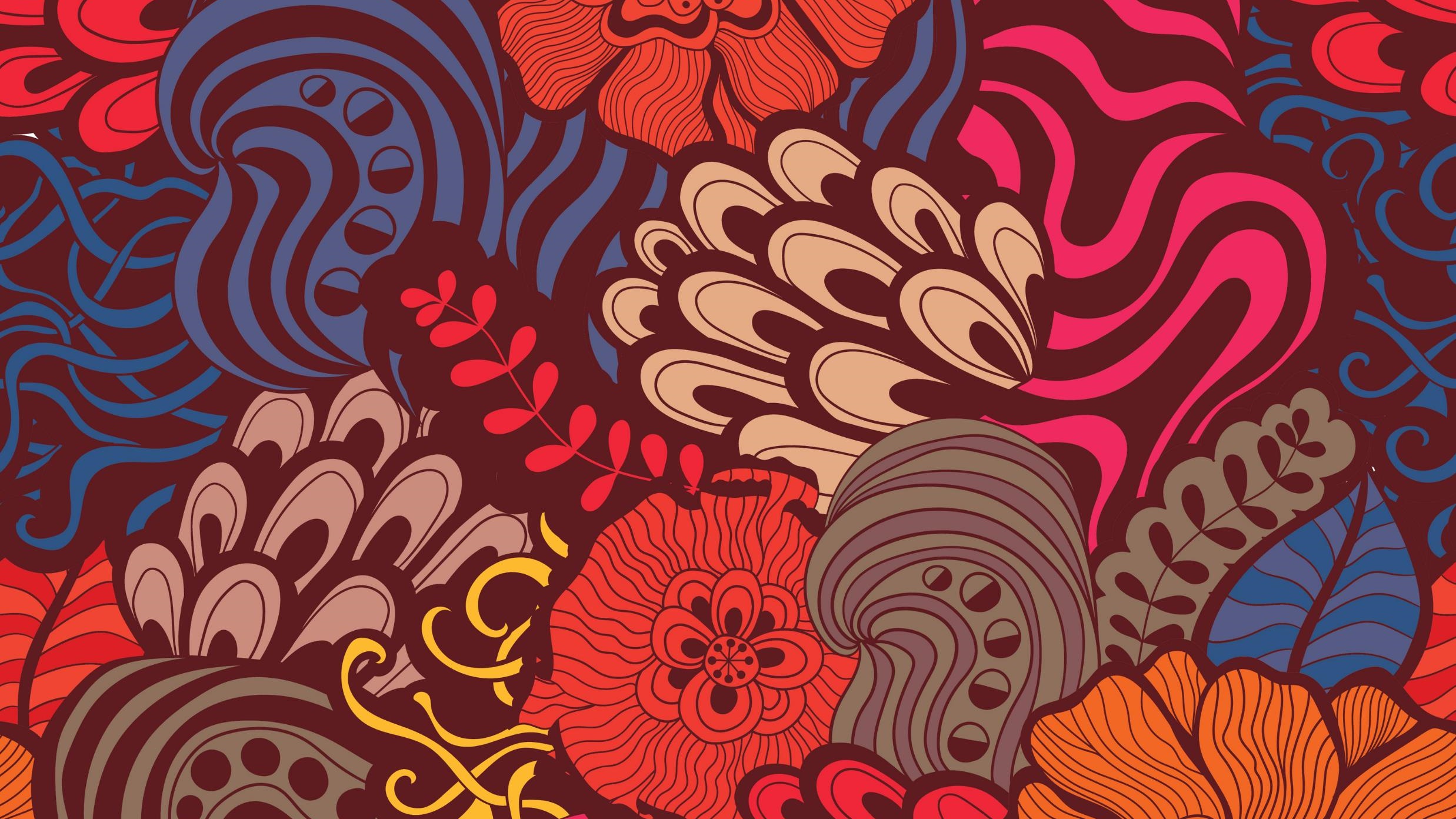 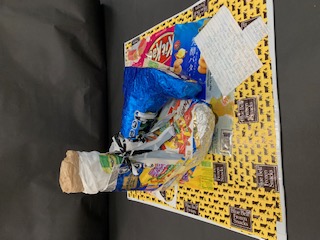 “1ST PLACE”
Amina Devoe5th-Steel